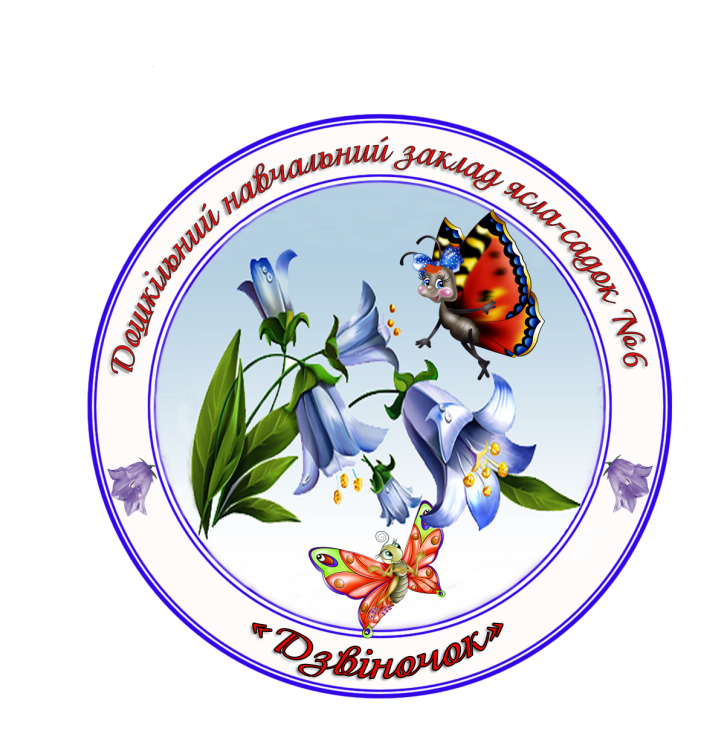 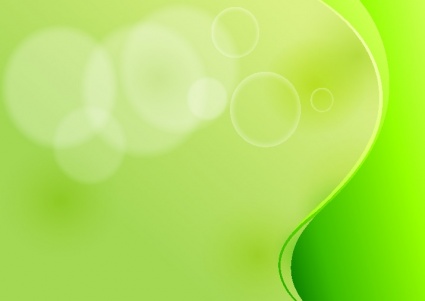 Дошкільний навчальний заклад 
ясла-садок № 6 «Дзвіночок» 
Первомайської міської ради
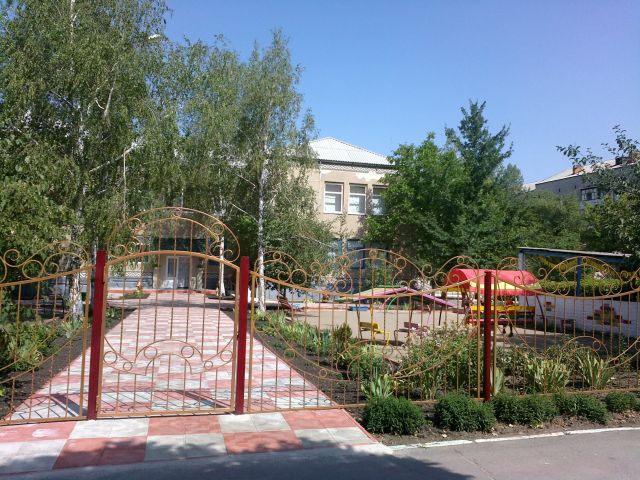 Юридична адреса:
55213 Миколаївська обл., 
м. Первомайськ, 
вул. І. Виговського, 12;  
тел. (05161) 4-21-44; 
 Електронна адреса:    
dzvinochok-6@ukr.net 
Сайт закладу:
http://dzvinochok6sad.klasna.com
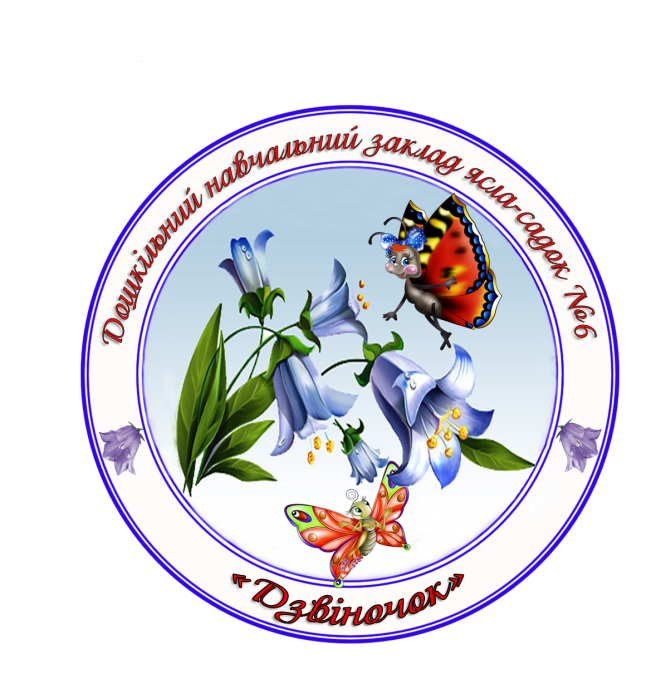 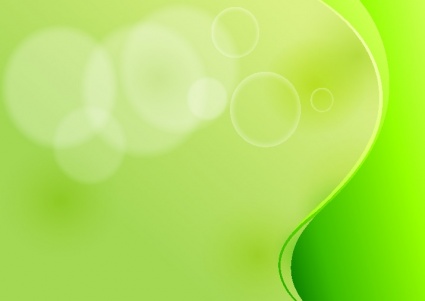 Освітня діяльність закладу здійснювалась відповідно до:

 Законів України «Про освіту», 
«Про дошкільну освіту», 
«Про охорону праці», 
програми навчання і виховання дітей віком від 2 до 7 років «Дитина», 
Базового компонента дошкільної освіти в Україні, 
«Положення про дошкільний навчальний заклад», 
Статуту ДНЗ 
Правил внутрішнього трудового розпорядку. 
Плану роботи на 2017-2018 н.р.
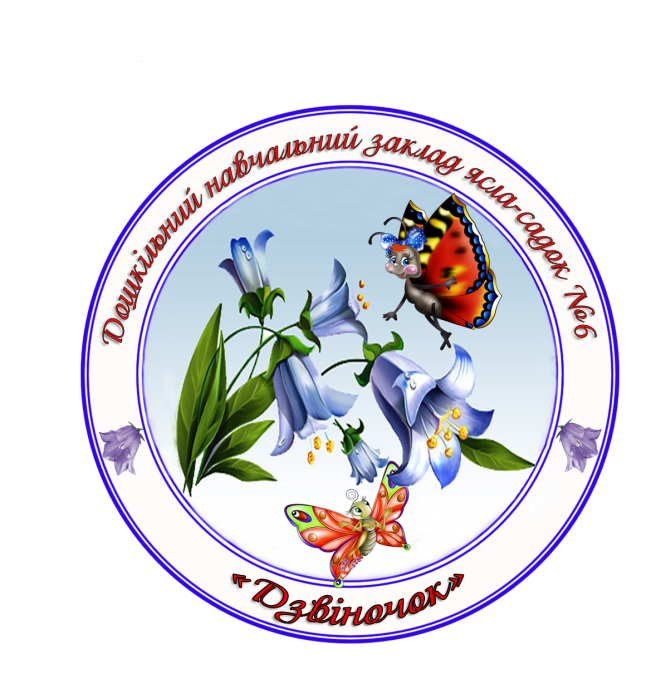 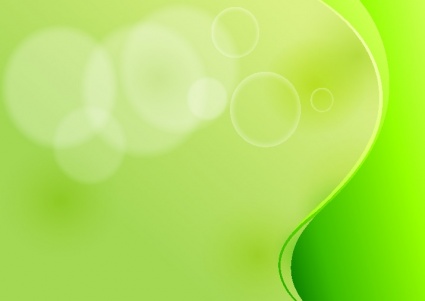 Головна мета закладу - забезпечення дошкільною освітою дітей, створення умов для їх психофізичного, розумового та естетичного розвитку.
Завдання закладу:
Формування здоров’язбережувальної компетентності дошкільників шляхом ефективних технологій оздоровлення 
Забезпечення діяльнісного підходу шляхом використання інноваційних технологій в навчально-виховному процесі
Модернізація підходів у розвитку партнерських відносин між закладом та сім’єю у світлі використання ІКТ
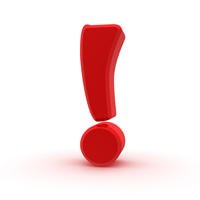 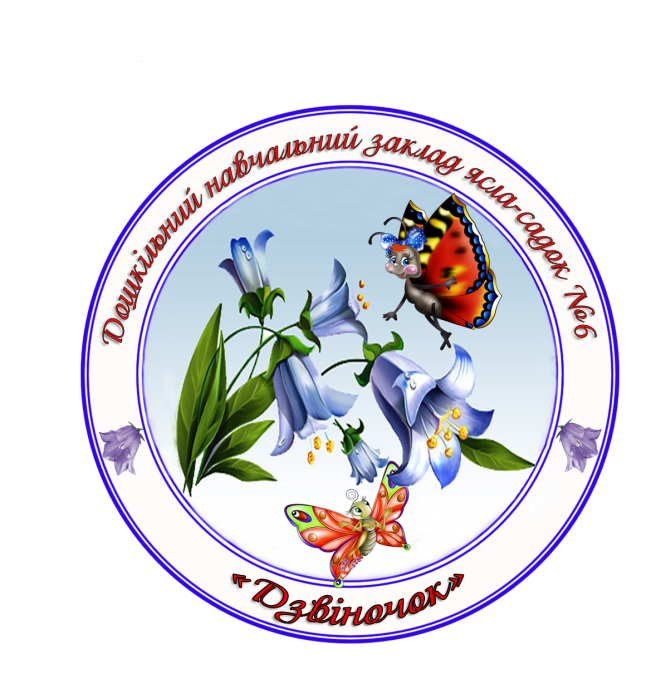 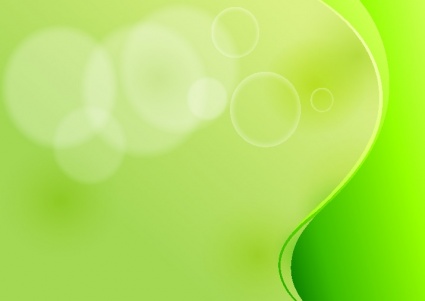 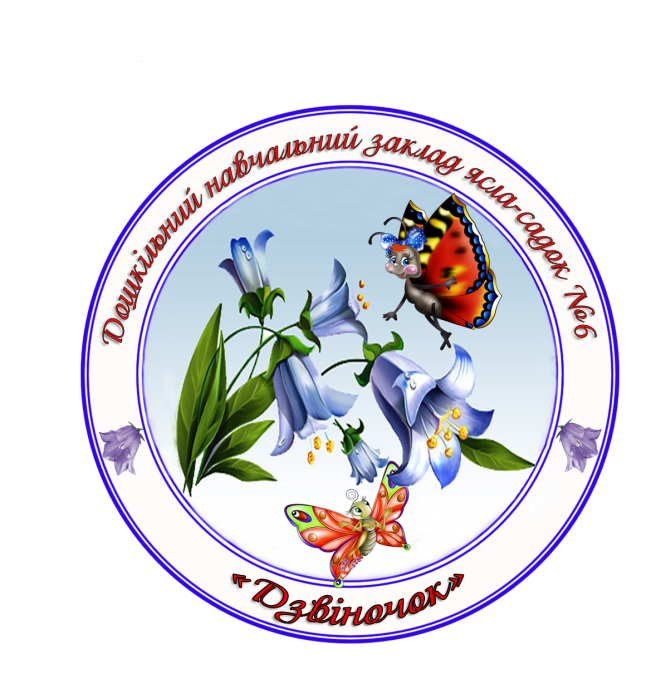 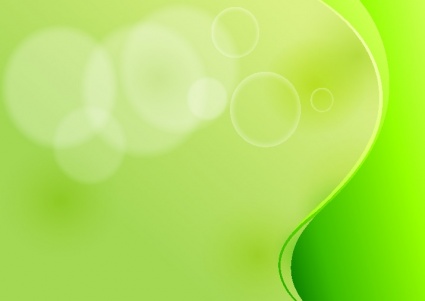 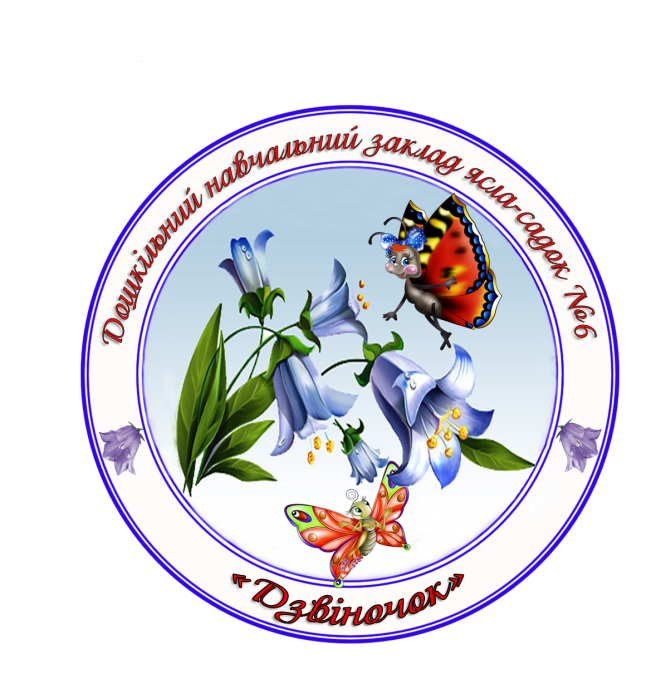 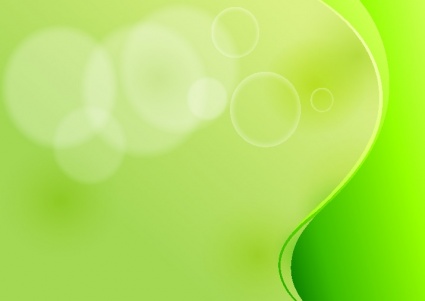 Аналіз виконання натуральних норм продуктів харчування (вересень 2017 - травень2018)
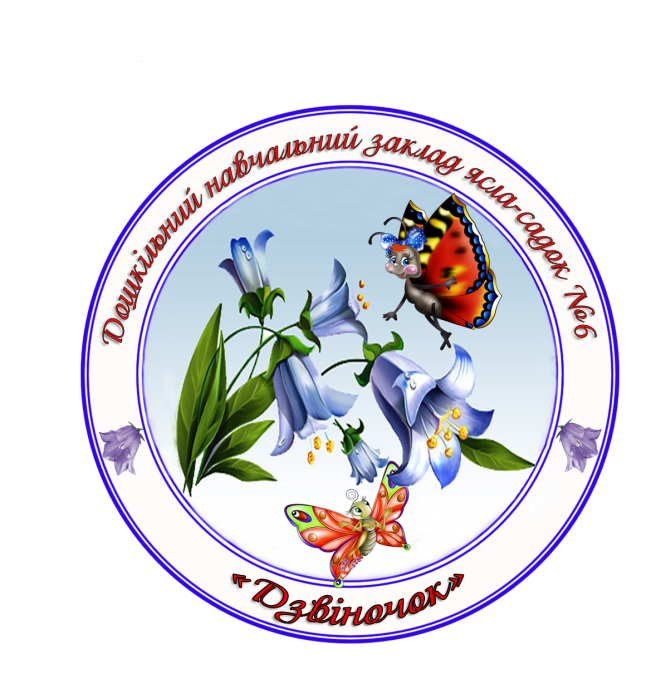 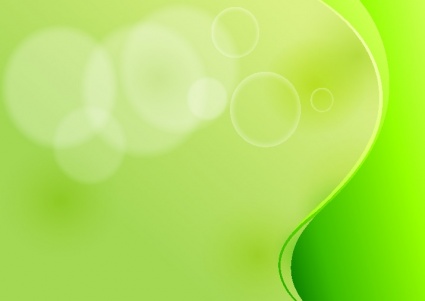 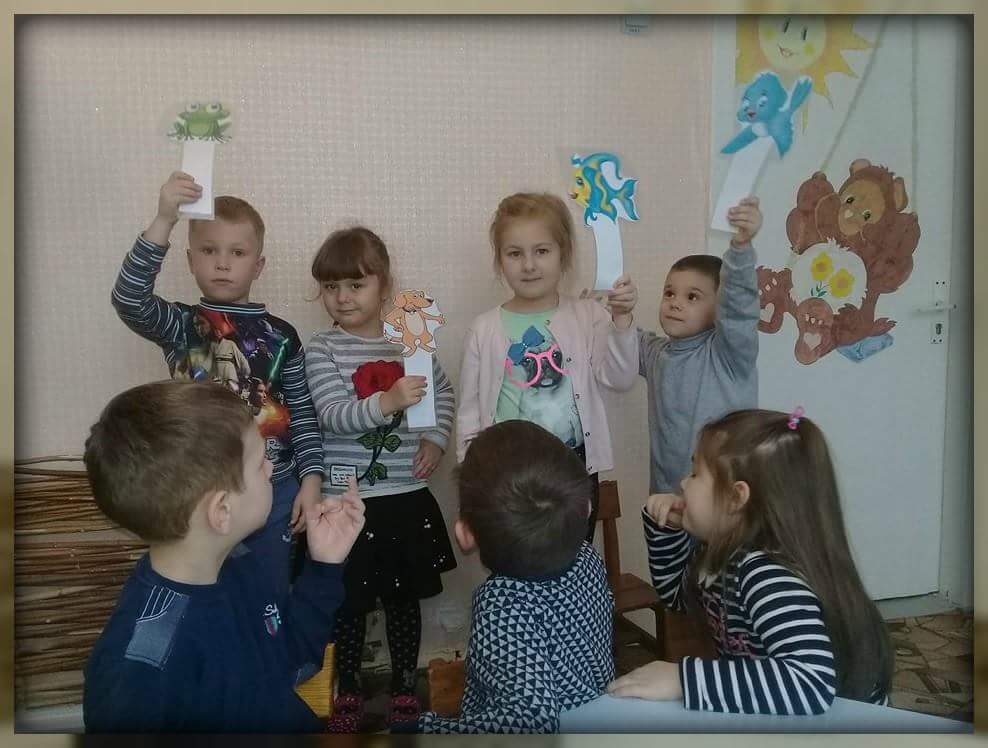 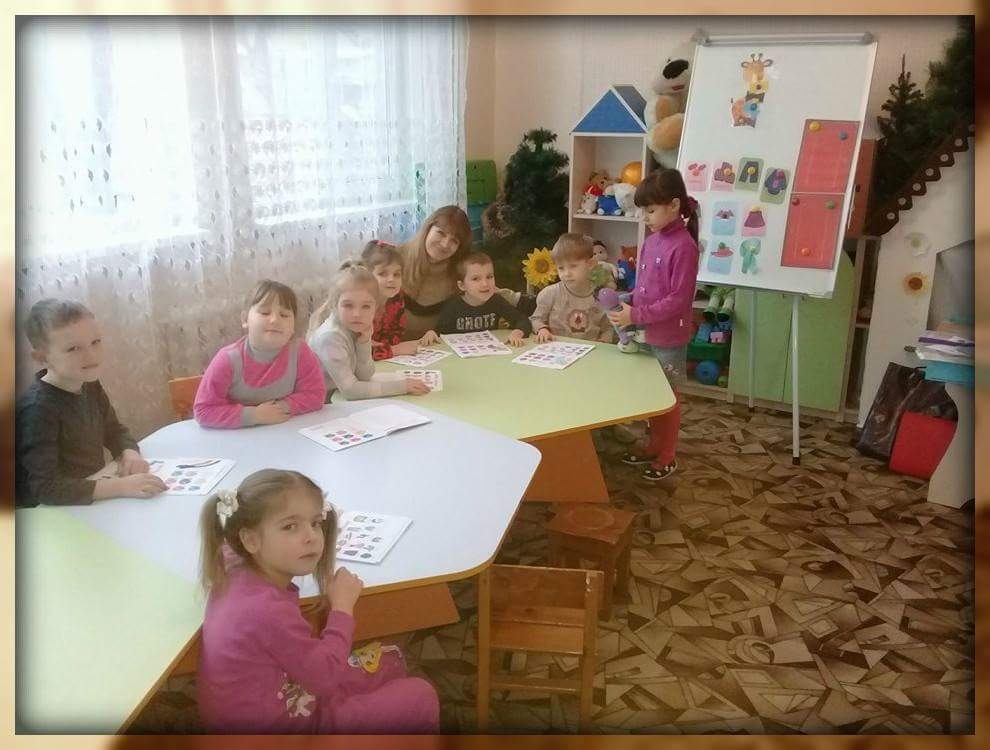 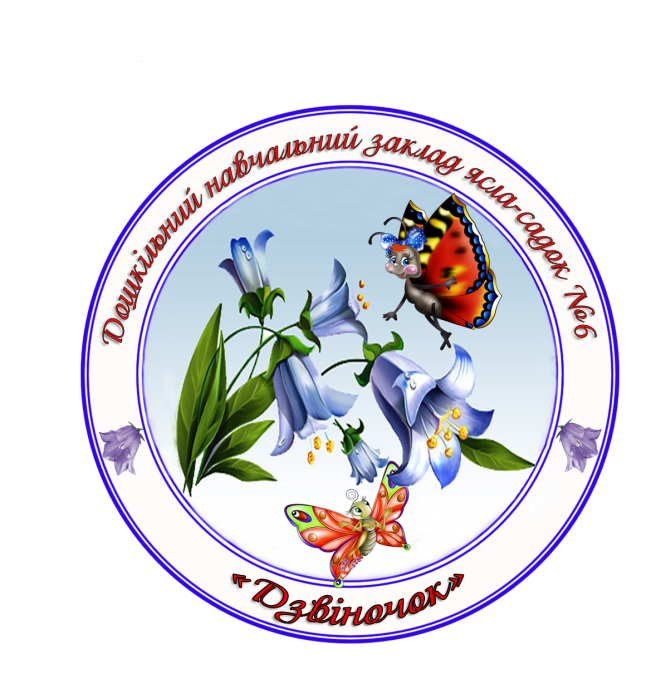 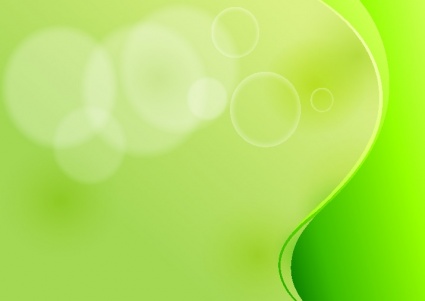 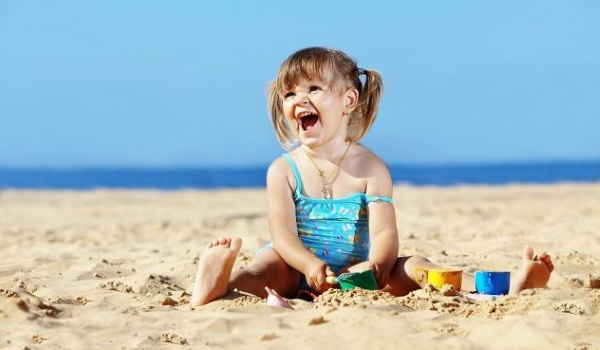 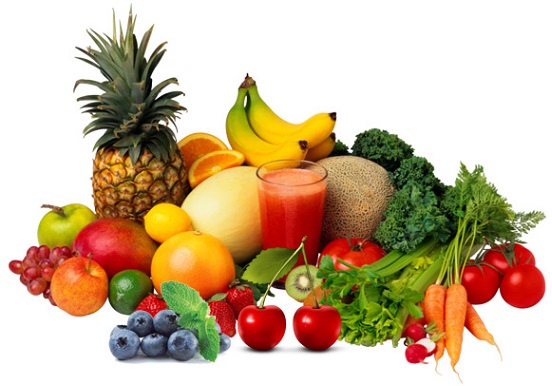 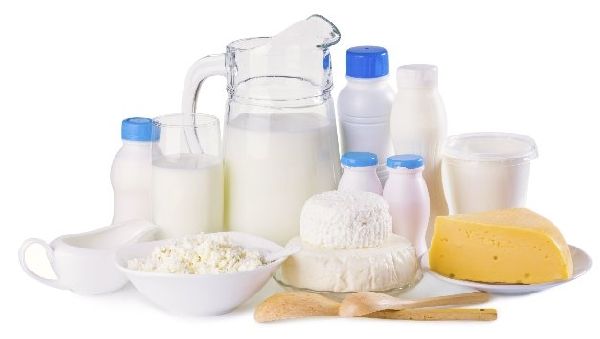 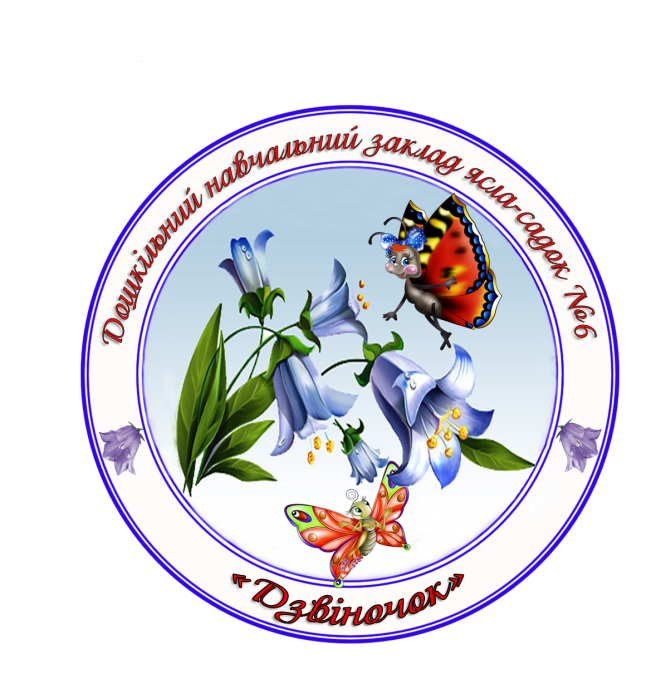 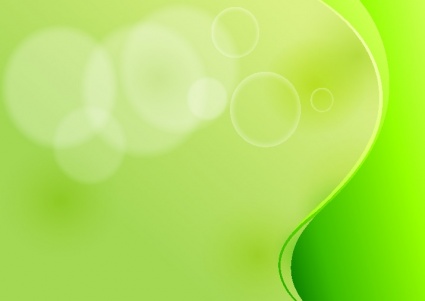 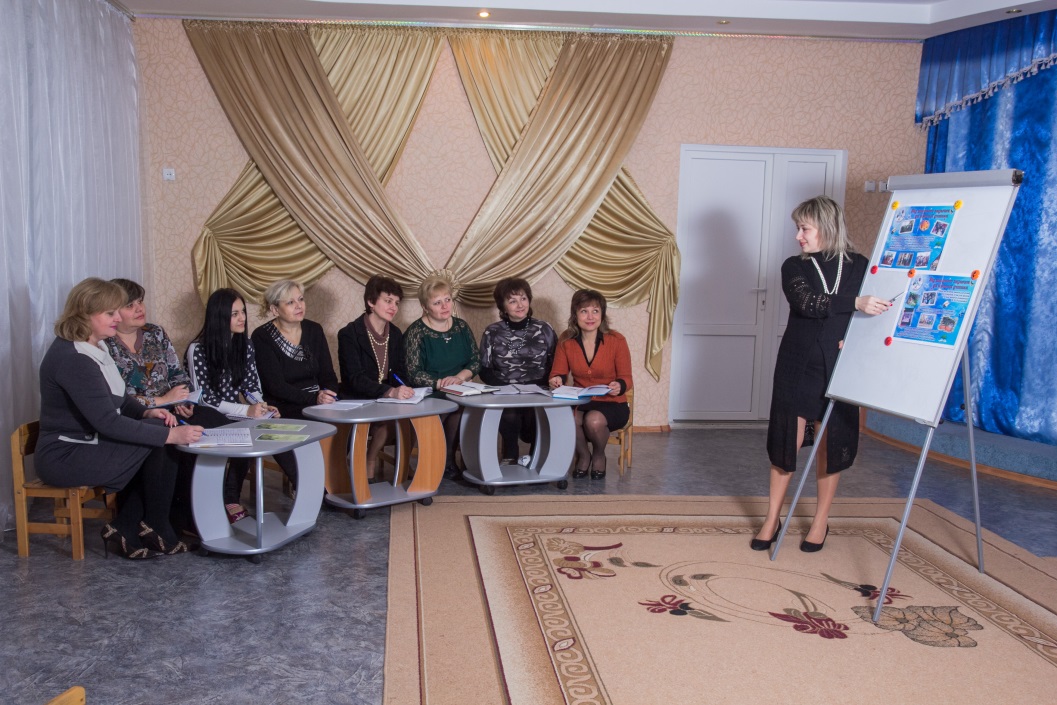 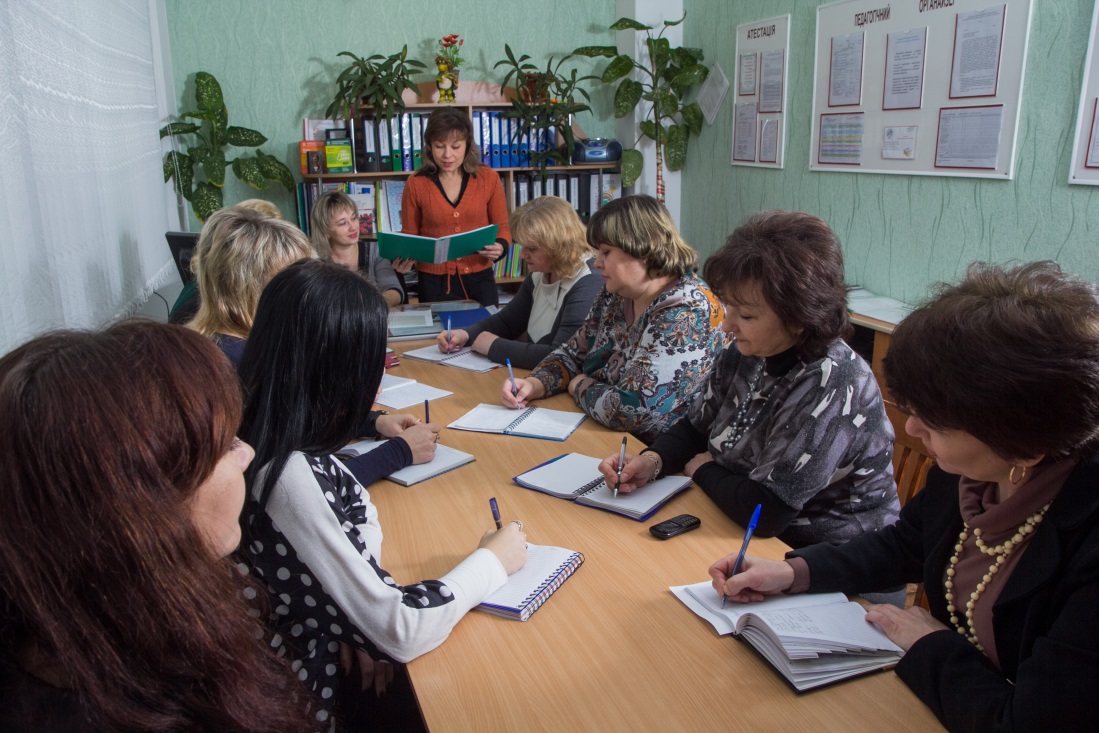 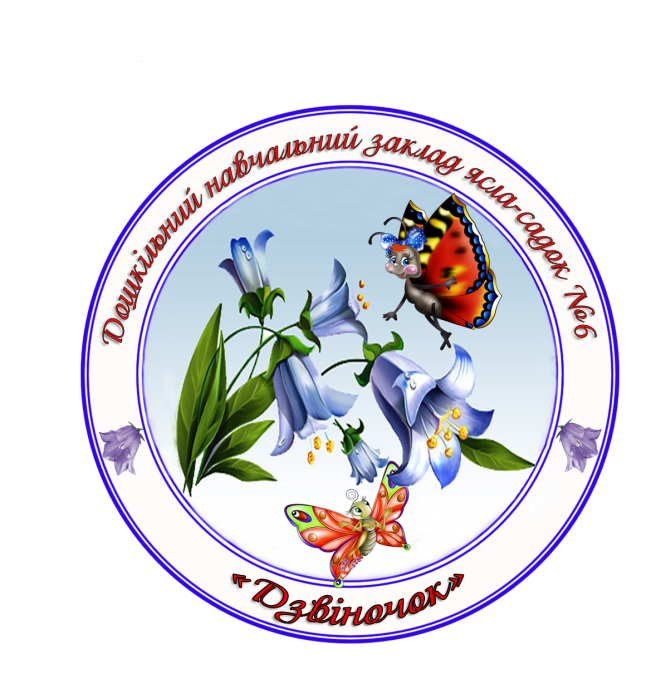 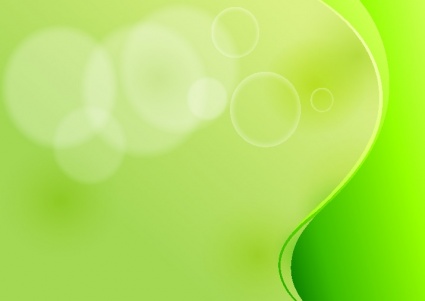 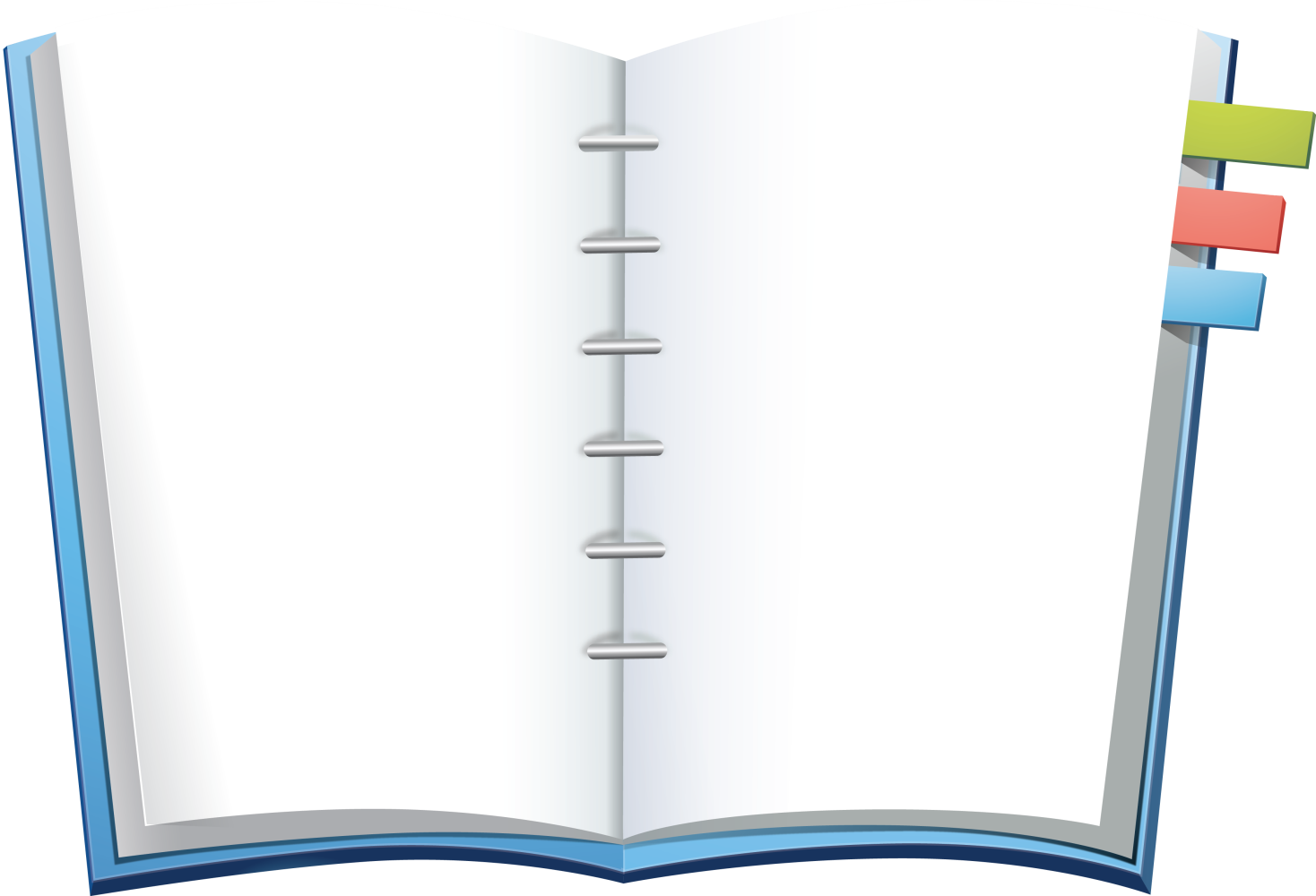 6 усних звернень
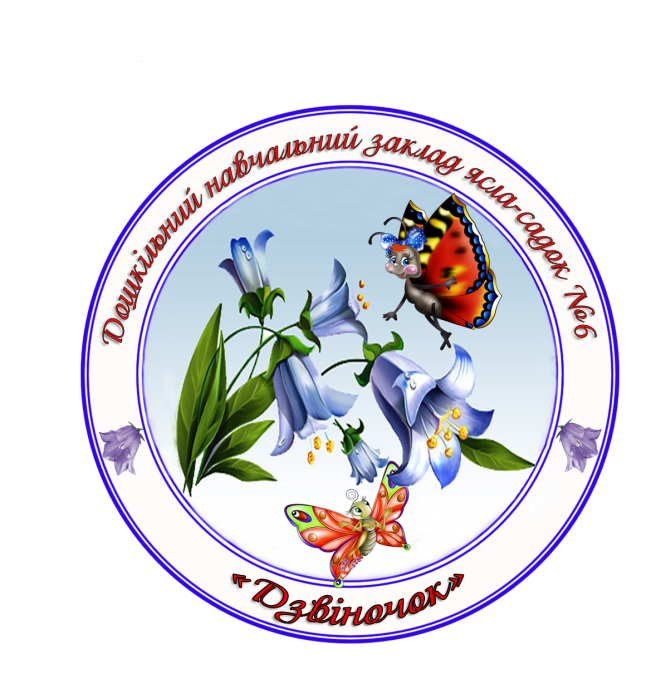 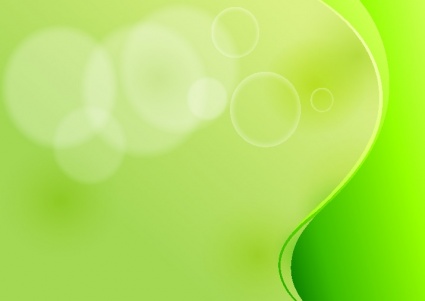 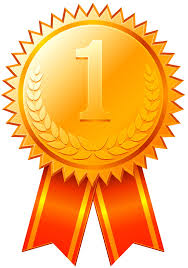 Наші досягнення:
           
Перемоги в:
- міському конкурсі «Чисте місто», номінація «Кращий двір дошкільного закладу» (липень 2017) – Почесна грамота
- Місячнику Безпеки дитини (грудень2017) – ІІІ місце; 

           Участь у:
Всеукраїнському конкурсі «Освітній оскар - 2017» в номіції «Дошкільний навчальний заклад» (м.Київ, січень, 2018) 
Щорічному конкурсі педагогічної майстерності – Панорама творчих уроків – 2018, конспект заняття Чайка А.І.(лютий 2018);
конкурсі «Моя улюблена тваринка» - вихователь Куровська Н.А. (березень 2018);
Всеукраїнському конкурсі на кращий веб- сайт (квітень 2018);
Конкурсі фотографій «Мій тато герой - захистимо Україну разом» (квітень 2018);
Конкурсі «Майстер клас в системі освітньої роботи з дошкільниками» (вихователь Куровська Н.А.);
Конкурс «Вишиванка з бабусиної скрині» (вихователь Чайка А.І., мати Тимофєєва )
Конкурсі «Command style - автограф професіонала (вихователь Чайка А.І.).
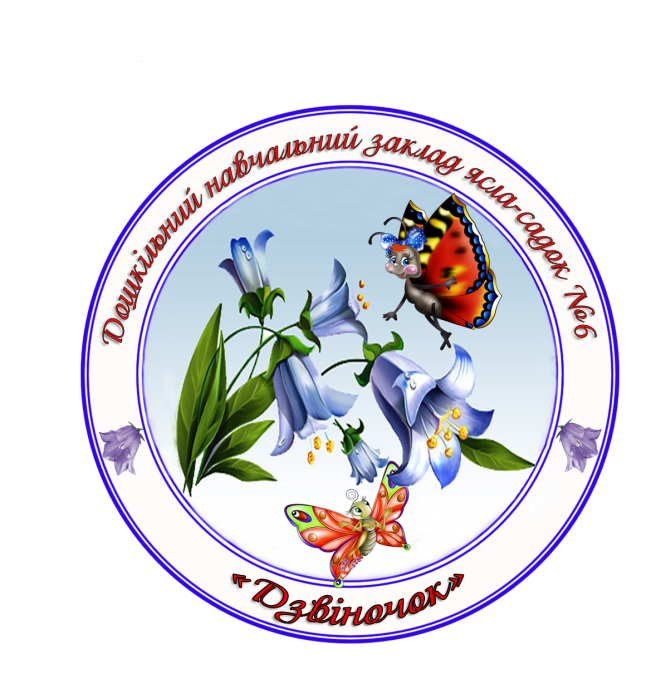 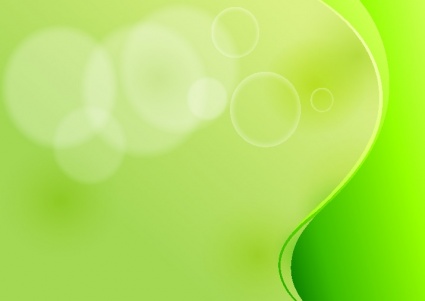 Друкування у :
           фахових періодичних виданнях:
Авраменко О. С. Заняття з англійської мови - журнал «Дитячий садок» 
№ 9/2018
Чайка А.І. Заняття для дітей ІІ молодшої групи «Здоровим будь» - журнал  «Фантазії вихователя» випуск 5 / 2018

           місцевих ЗМІ:
«Чайка А.І. «Чарівний світ мнемотехніки» - газета «Всесвіт»;  
Чайка А.І. «Птахи наші друзі» газета – «Вісник Первомайська»;
Ільченко А.І.,  Бондаренко І.М. «Долучають до праці  змалечку» - газета «Рідне Прибужжя»
 Жолта О.В.  «До дня матері»  - газета «Всесвіт»


Та 39 публікацій на методичному порталі
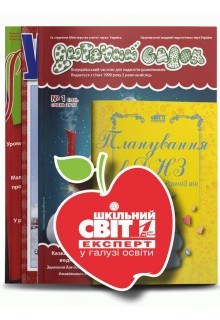 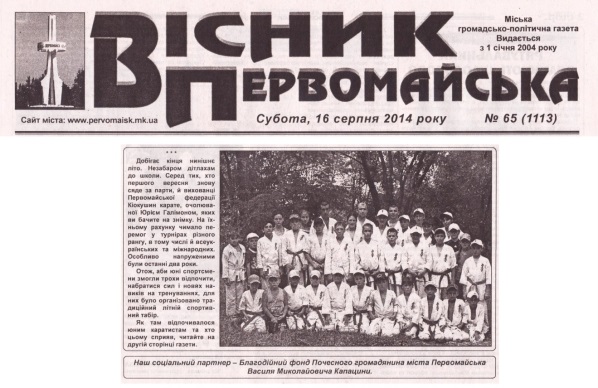 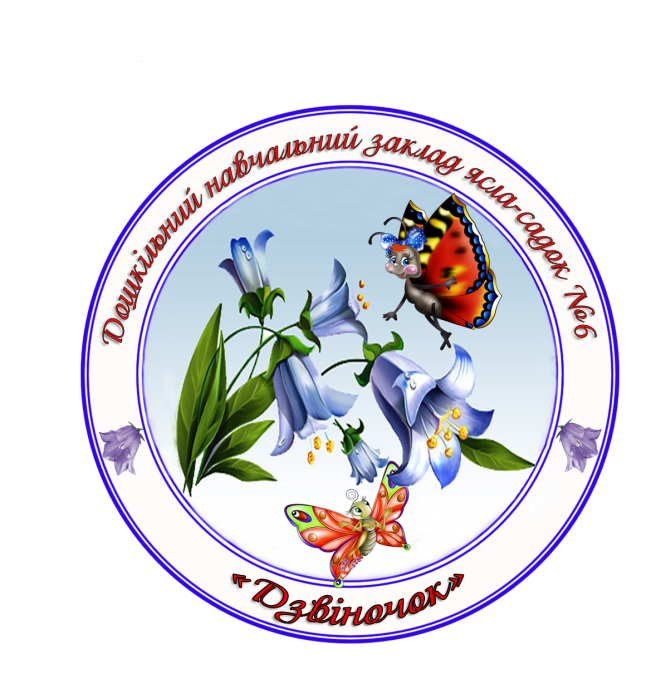 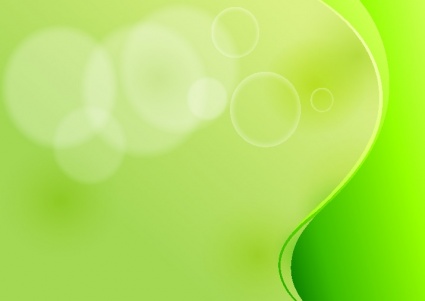 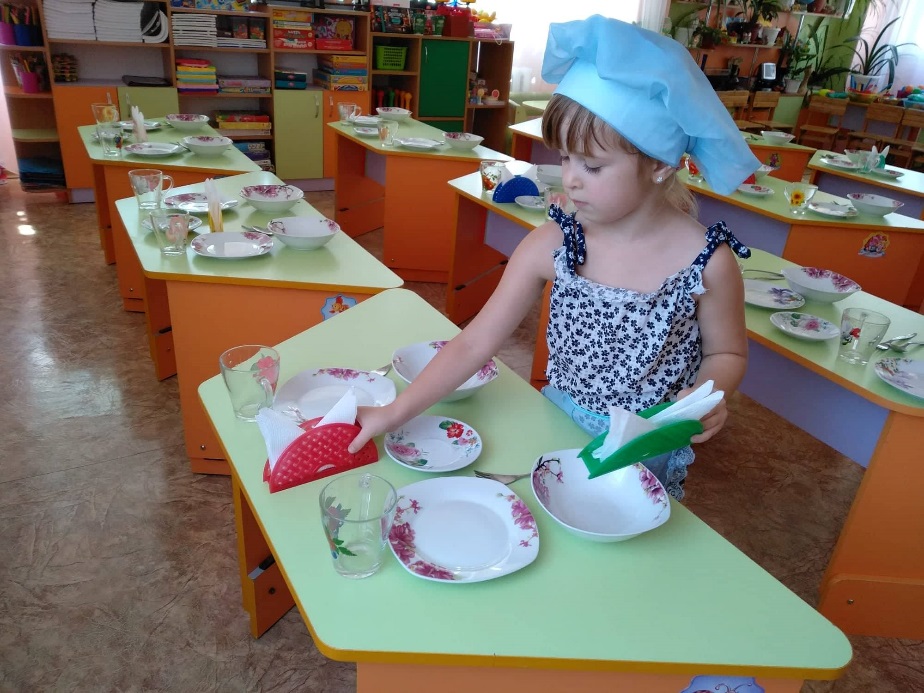 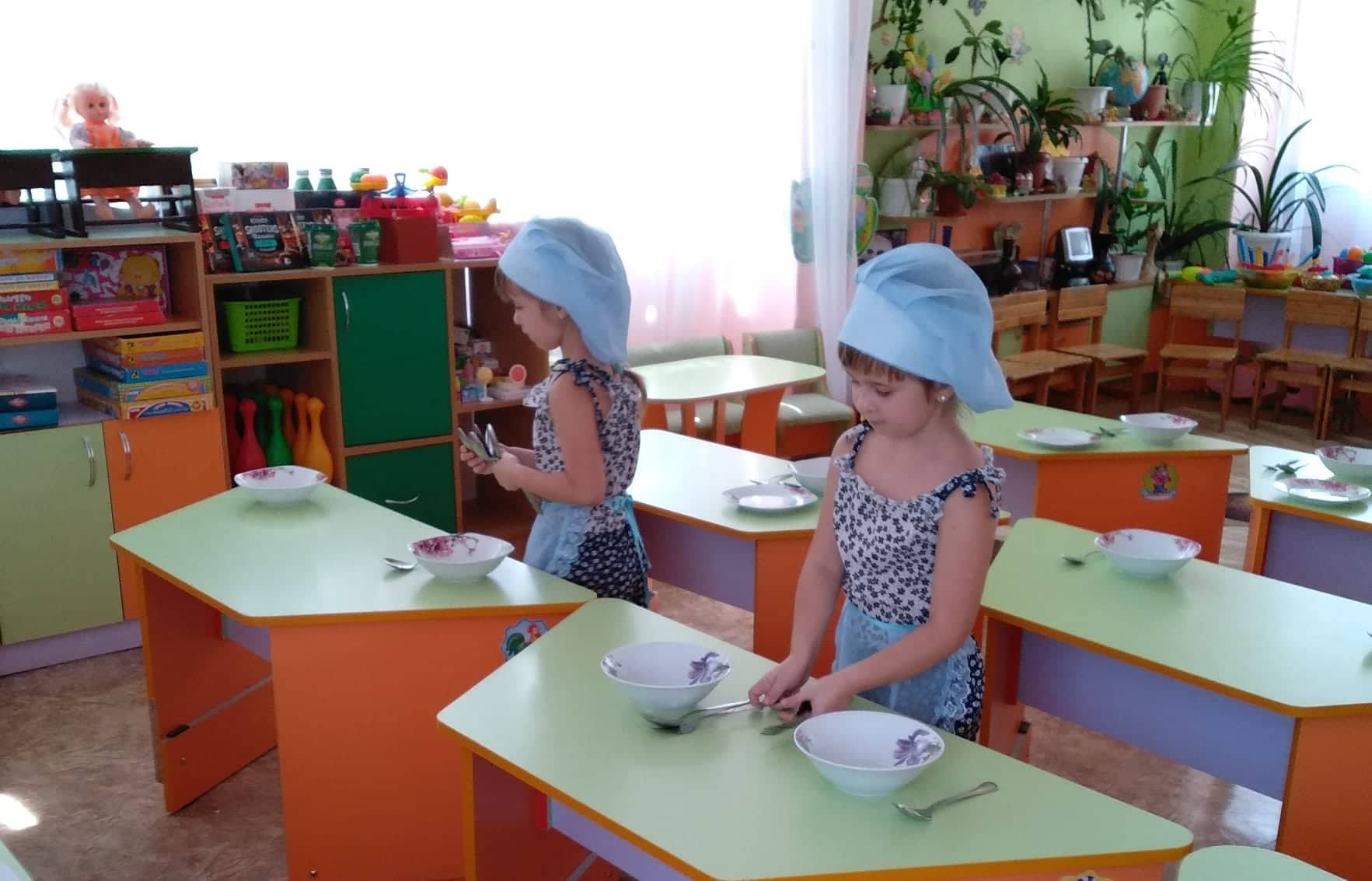 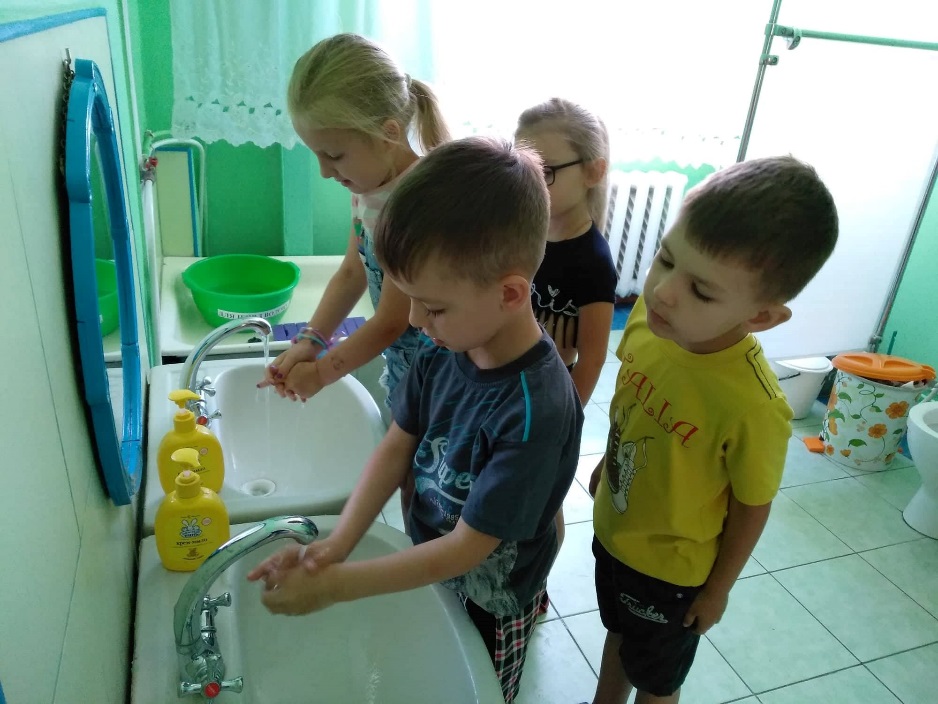 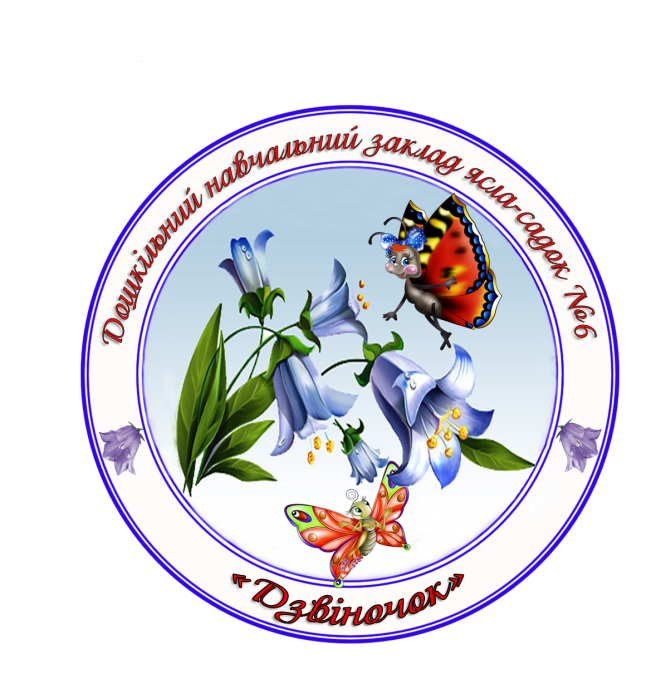 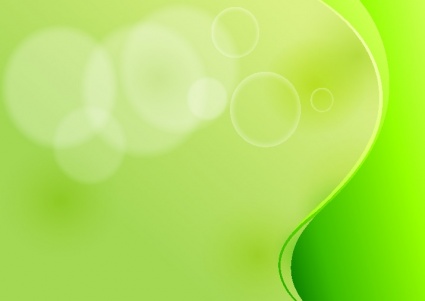 http://dzvinochok6sad.klasna.com/
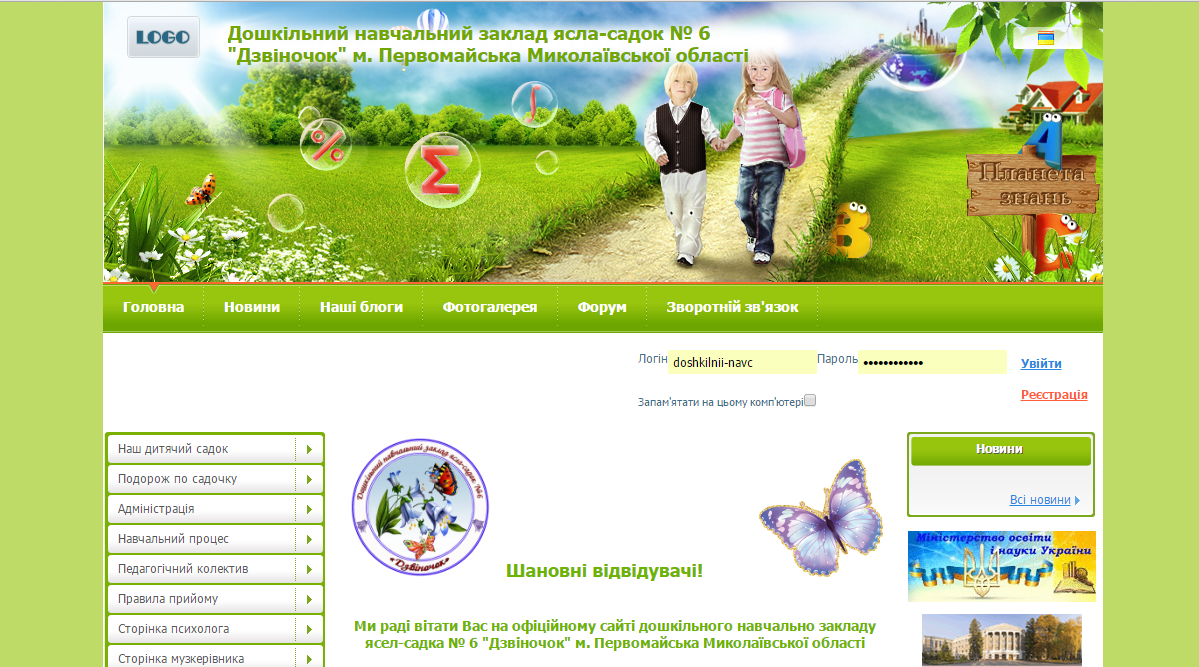 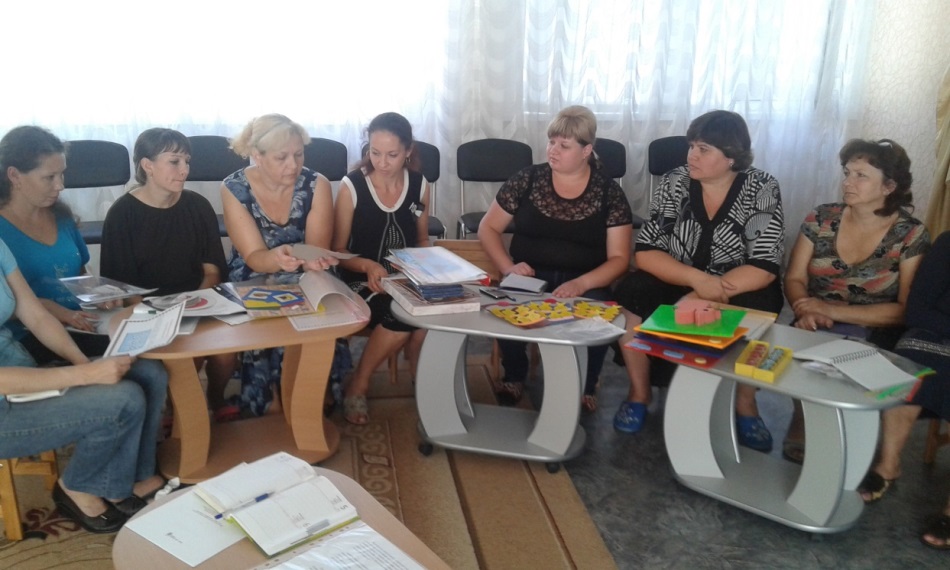 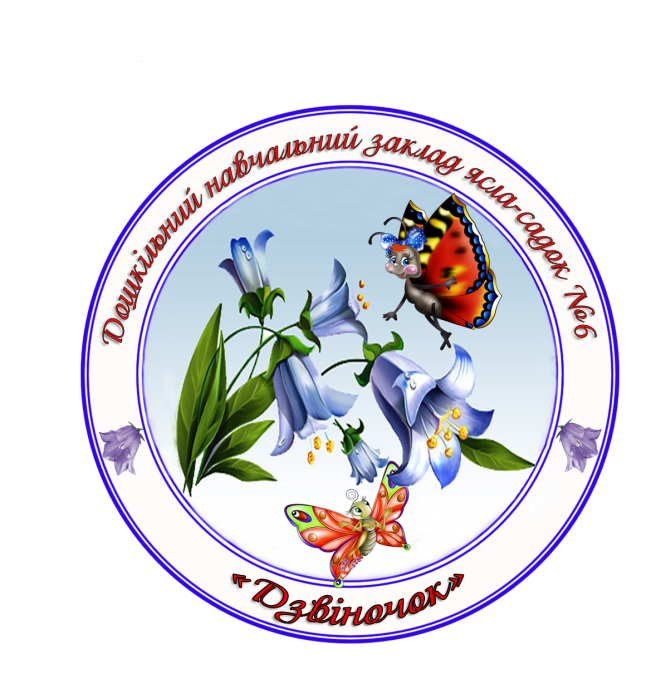 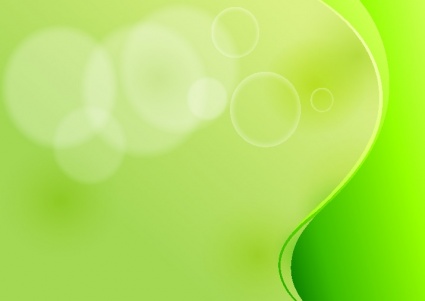 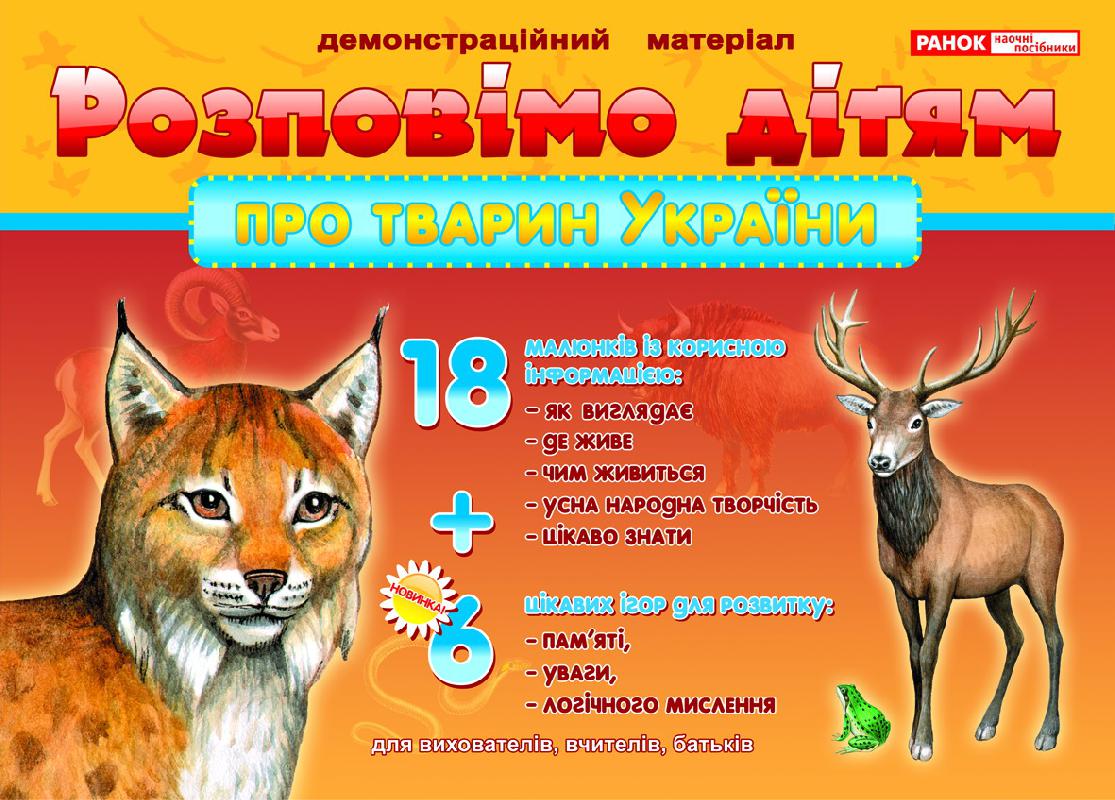 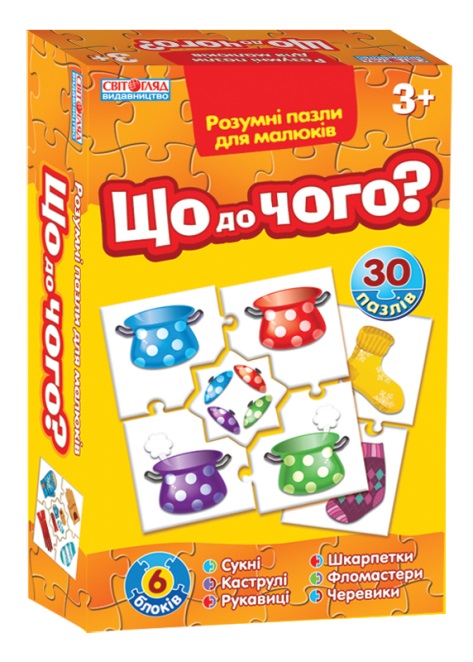 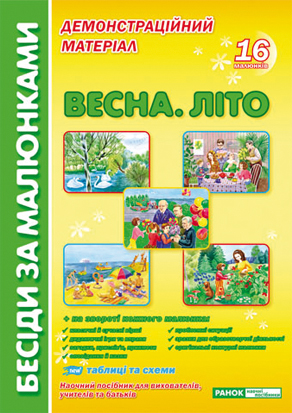 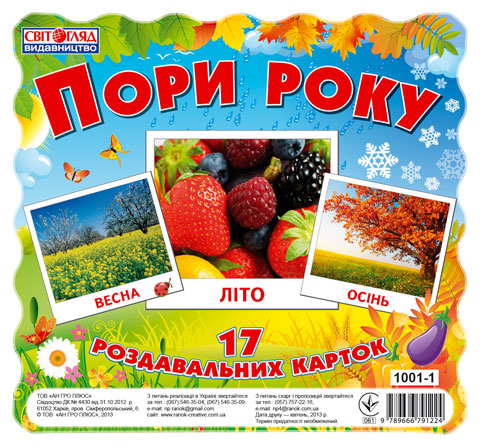 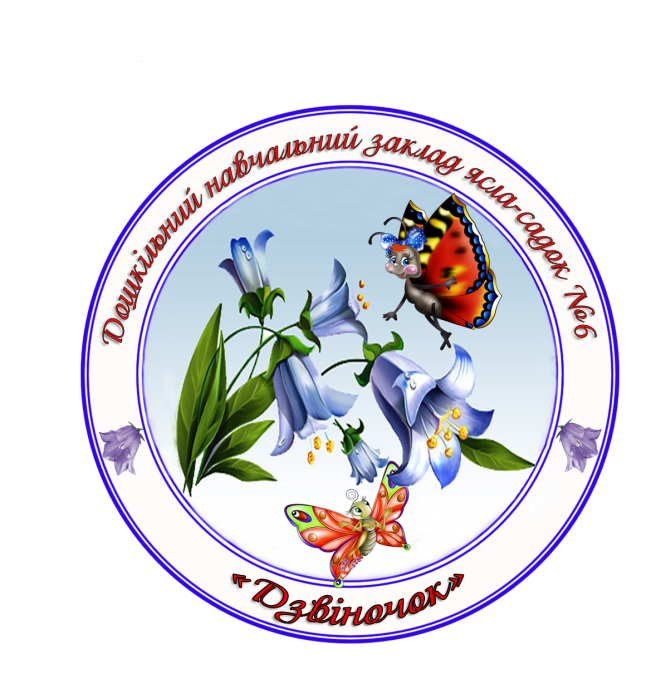 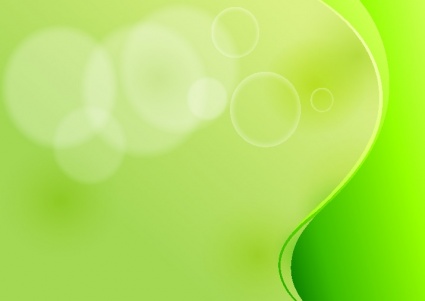 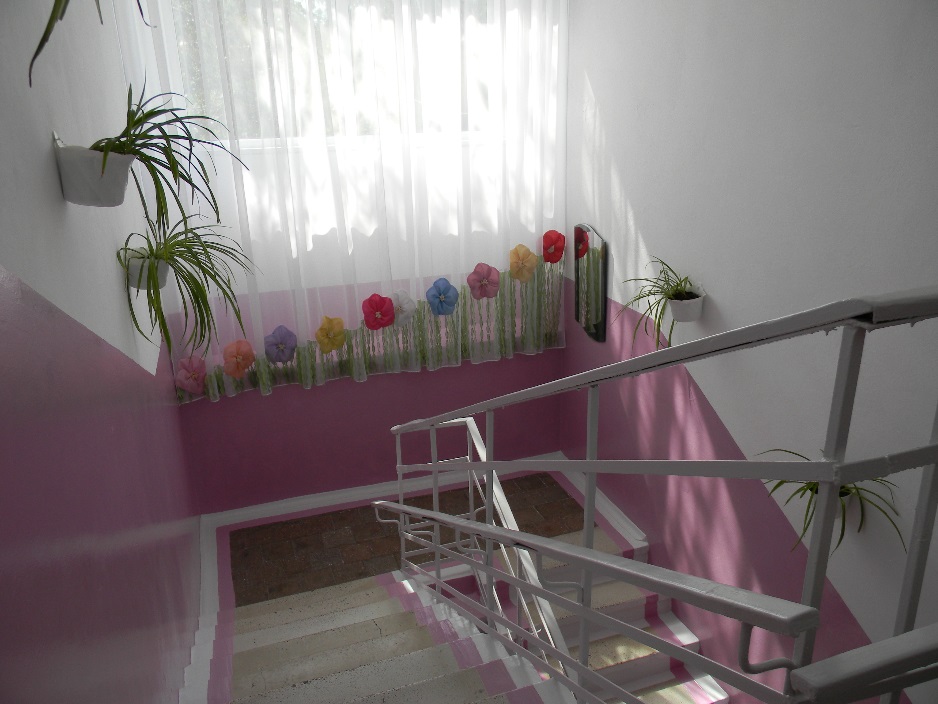 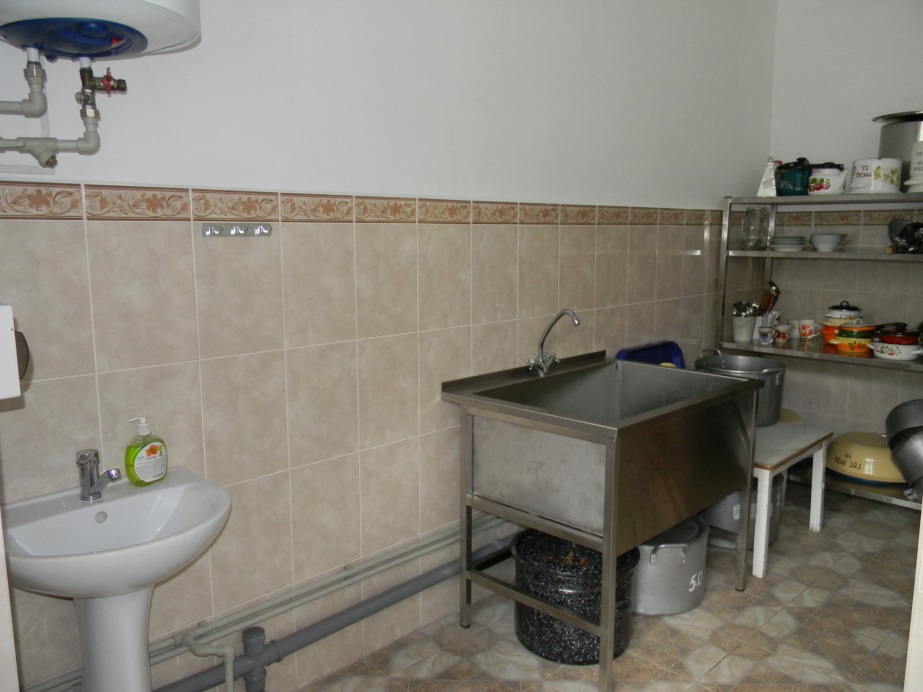 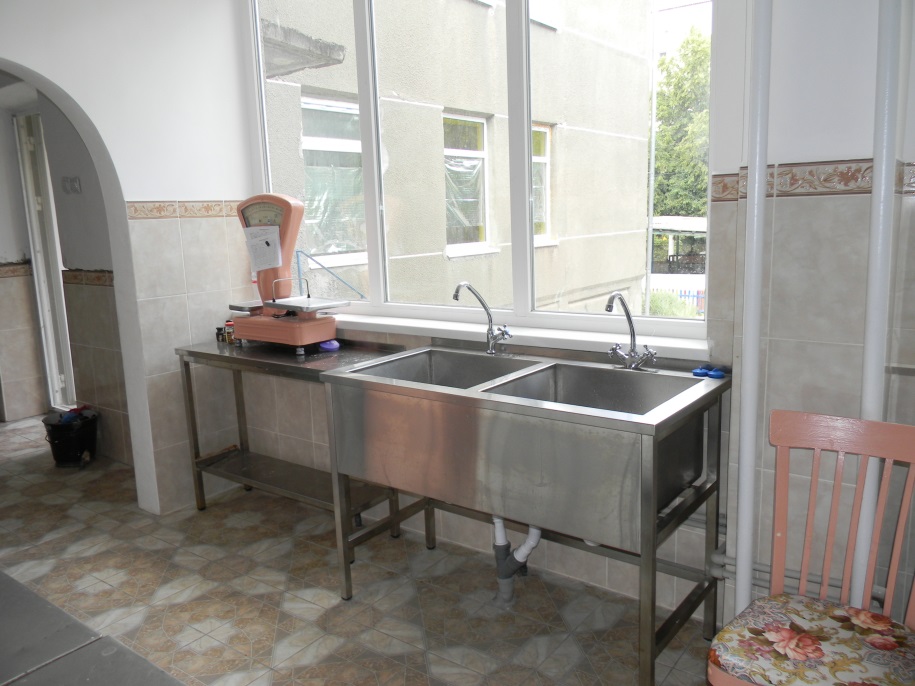 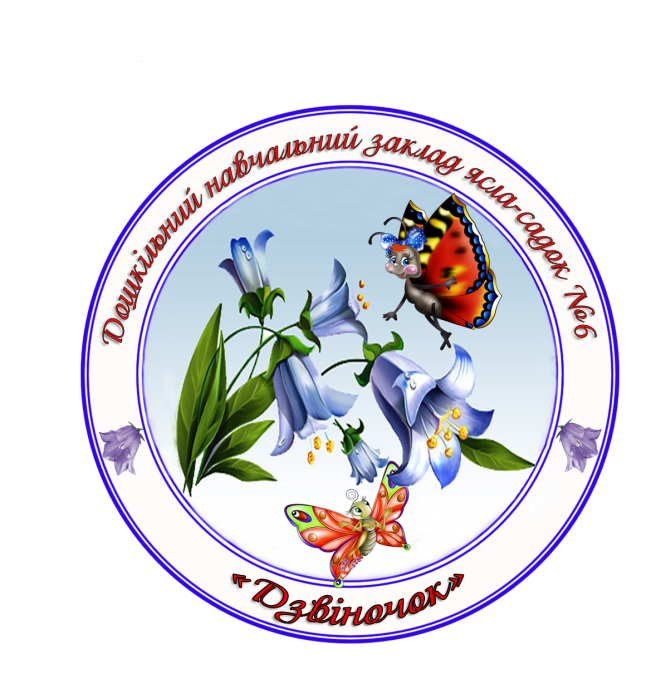 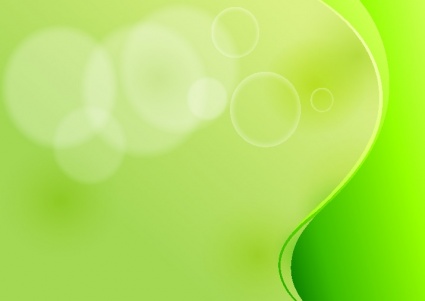 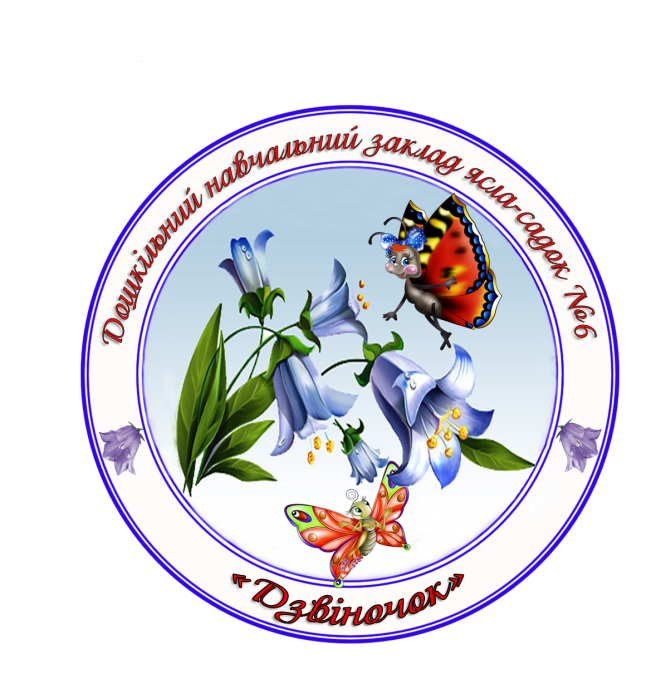 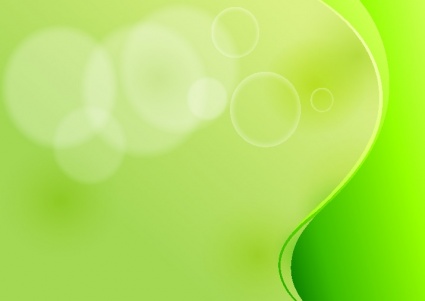 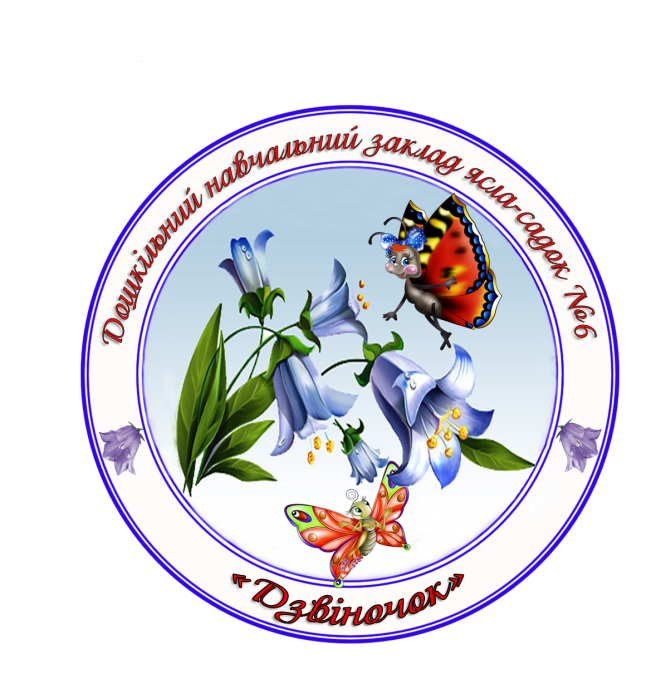 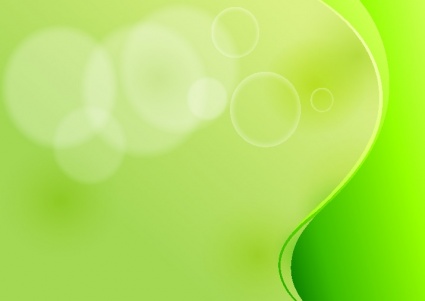 Проблемні питання, які залишаються не вирішеними:

недостатнє оснащення педагогічного процесу навчально – наочними посібниками та обладнанням відповідно ди Типового переліку
робота з батьками дітей, які не відвідують дошкільний заклад тривалий час без поважної причини 
підвищення роботи педагогів закладу та адміністрації щодо популяризації діяльності в засобах масової інформації
середній рівень виконання дітоднів (75%);
не вирішені питання, які потребують значних фінансових затрат:
 
- утеплення приміщення закладу;
- повна заміна обладнання харчоблоку; 
- придбання промислових пральних машин;
- поповнення парку комп’ютерної техніки;
- осучаснення ігрових майданчиків. 
- заміна пожежних рукавів;
 встановлення автоматичної сигналізації;
 просочення даху вогненебезпечною речовиною.
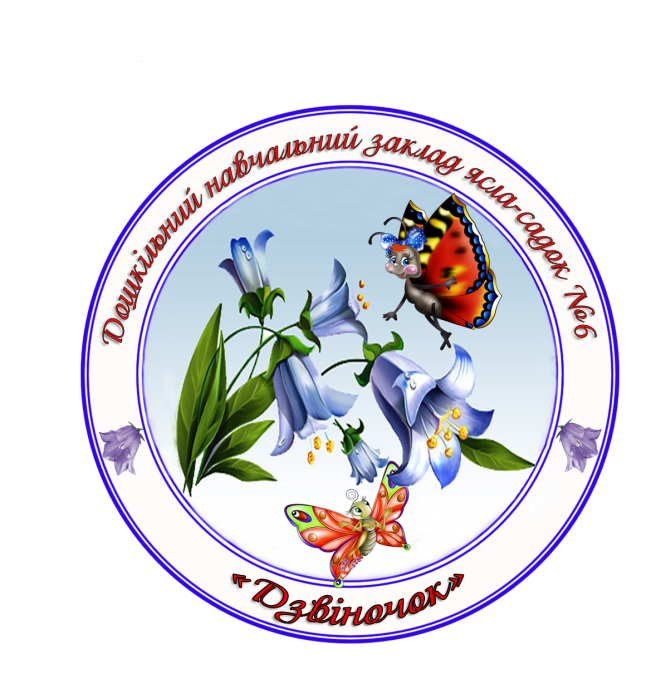 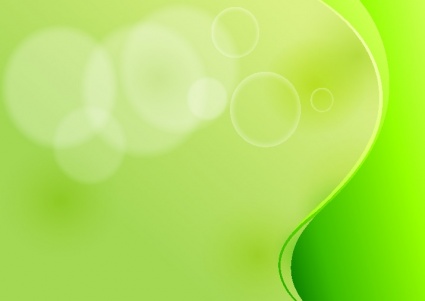 Дякую за увагу!

		Бажаю успіхів!
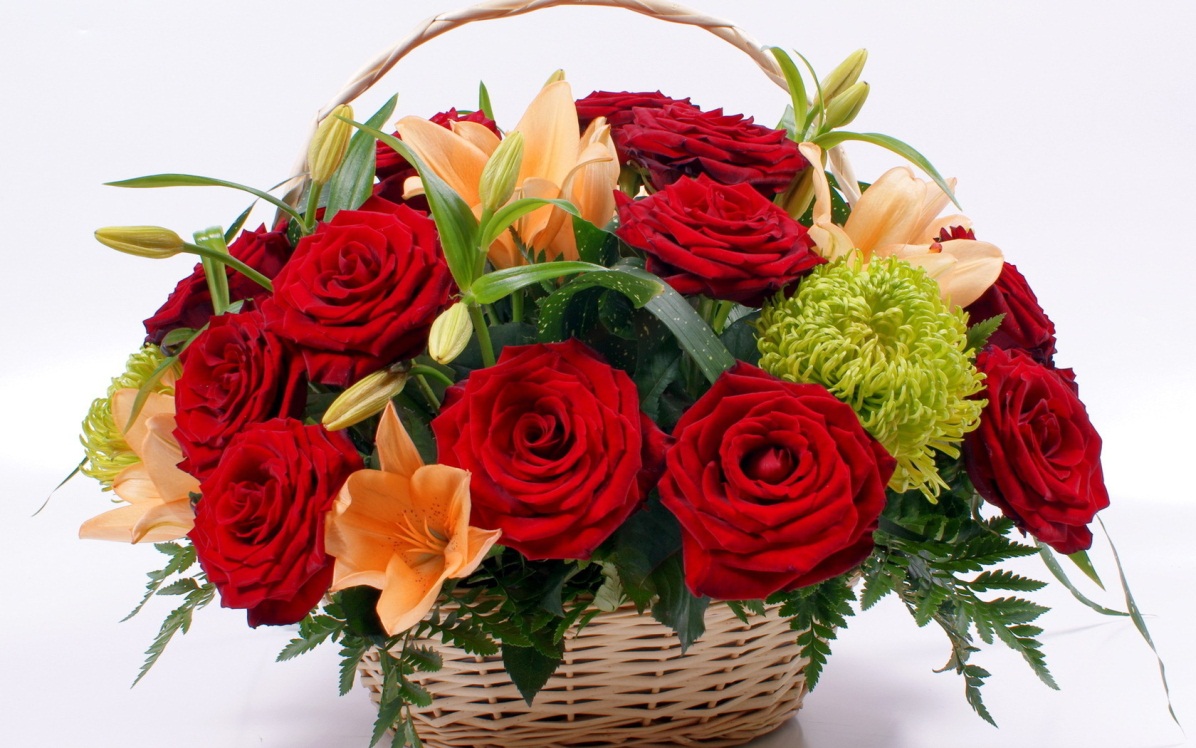 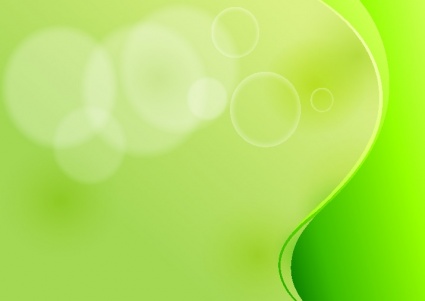 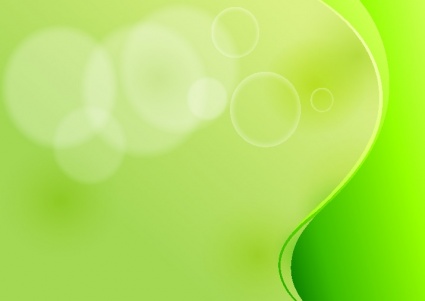 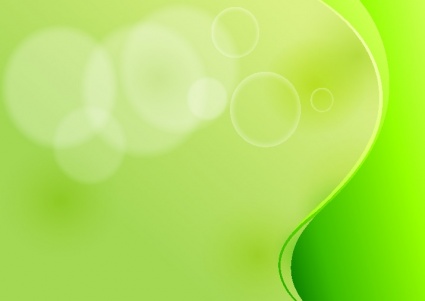 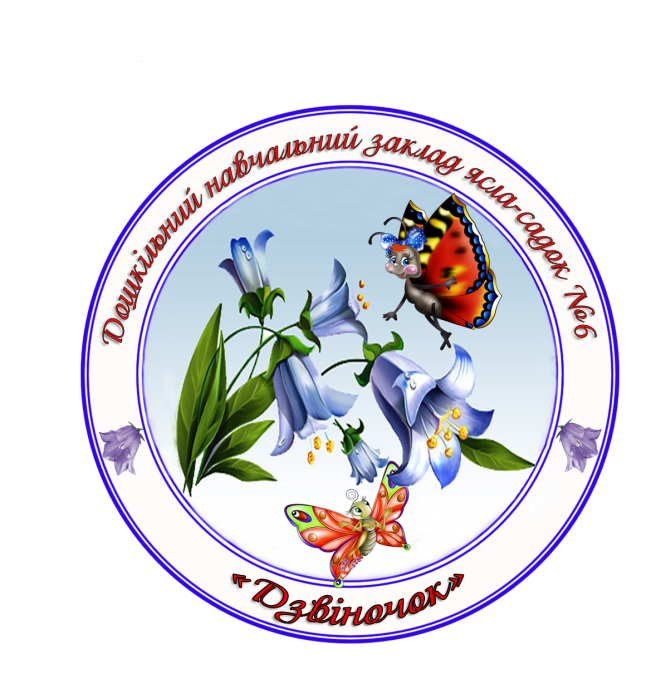 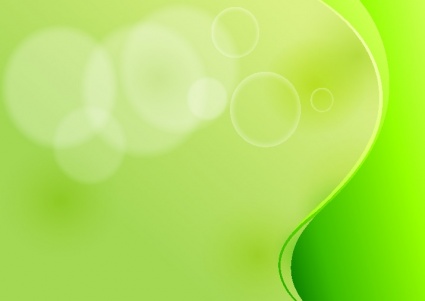 Дякую за увагу!

		Бажаю успіхів!
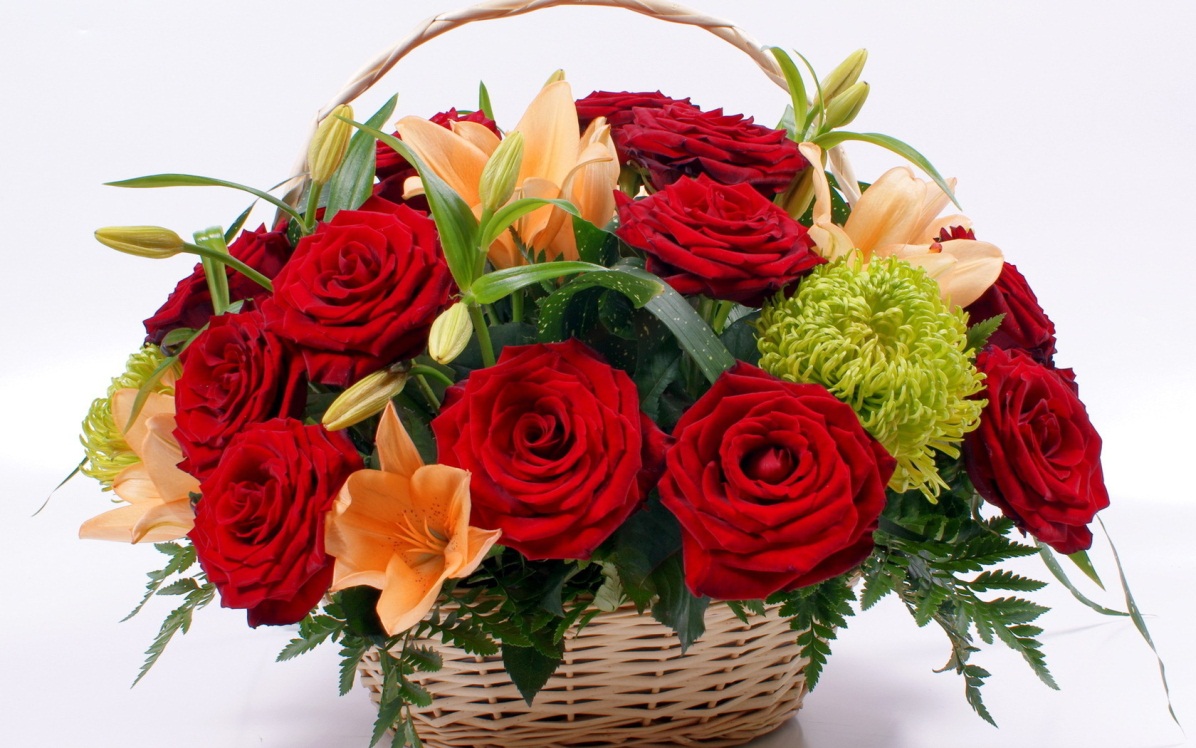